Section 3: Migration
Migration
Migration: the long-term move of a person from one place to another.
Voluntary migration: movement made by choice, often in search of a better life.
When people move they do so for many reasons: Push Factors are negative conditions or events that push people away from an area. Pull Factors are positive conditions or events that pull people in.
Apply It!: Push/Pull Factors
What are push/pull factors in Kennesaw, GA?
What are push/pull factors to powder springs, GA?
What are push/pull factors to NYC, LA, Denver, Boston?
Are push/pull factors the same for everyone or are they subjective? How so? What shapes the push/pull factors of an area for individuals/groups?
Push/Pull Factors
There are 5 general areas of push/pull factors:
1. Economic (job opportunities, pay, demand for work, etc.)
2. Social (religious communities, racial/ethnic enclaves, cultural enclaves, etc.)
3. Political (persecution based on political affiliations 
4. Environmental (natural disasters, drought, pollution)
5. Demographic (gender imbalance, overcrowding, age imbalance)
Push/Pull Factors
Intervening Obstacles: Barriers migrants might face when migrating
Economic (lack of money to cover expenses)
Social (negative views towards migrants (xenophobia)
Political (lack of needed visa or documentation)
Environmental (Oceans, mountains, deserts, etc.)
Push/Pull Factors
Intervening Opportunities: The opposite of an obstacle. If a migrant is traveling and encounters an opportunity, they may choose to stay there rather than continuing on their original path.
For example: What if someone decided to flee from violence in Venezuela and their goal was to make it to the U.S. as a refugee, but along the way they passed a business in need of workers in Panama? They might choose to take the economic opportunity in Panama and end their journey.
Migration throughout History
Age of Exploration: Europeans migrate to “New World” seeking resources and markets in a mercantilist system of wealth accumulation. 
Colonization: As Europeans moved into new areas, native languages, religions, food, customs, and other cultural artifacts mixed together through Cultural diffusion: the spreading and blending of culture.
Migration throughout History
Forced Migration: people migrate due to threats of violence.
The Atlantic slave trade developed as a consequence of European colonization of the Americas. 
Today, the UN estimates that 21 million people are victimized by forced labor, globally.
Migration throughout History
Some migrants are forced to migrant by conditions/crisis in their home country.
-Internally displaced person: migrants who flee to another area of their country.
-Refugee: migrants that cross international borders and believe they will be harmed if they return home.
-Asylum seeker: a migrant who requests protection
Migration Trends
Chain Migration: Migrants move to be with family members in other countries. This can create ethnic enclaves in certain areas, where populations group together in demographically homogeneous clusters.
 -What are benefits and negatives of ethnic enclaves for migrants?
Step Migration: Moving slowly toward your end goal, but stopping along the way. For example: leave Venezuela, stop in Columbia for a few years, leave Columbia, stop in Panama, have a family, move to Mexico and settle permanently.
Migration Trends in U.S.
1600s-1808: Enslaved Africans
1808-1890: Northern and Western Europe
1890-1914: Southern and Eastern Europe
1945-present: Latin American and Asia
-Why aren’t more Africans emigrating here?
Migration Trends in U.S.
The U.S. has traditionally encouraged immigration through guest worker and visa programs, chain migration, and laws like the Homestead Act (1862) that gave land to settlers willing to farm the land for five years.
Guest worker programs encourage low skill migrants to perform manual labor and education visas encourage high skill workers like doctors and engineers.
Migration Trends in the US
Some restrictions to immigration do exists, though.
Xenophobia: Fear/dislike of people from other cultures.
Quotas: Japan and Australia have strict quotas (or limits on the number) for immigration.
Difficult processes/red tape: In the US, its costs thousands of dollars and takes 5+ years to legally enter. This helps make illegal immigration more likely.
Apply It!
Why has the US traditionally welcomed large numbers of immigrants?
Why do some people today seem to be souring on large scale immigration into the US?
Why do people illegally enter the US?
How have we/should we hinder their entrance?
Issue with Migration
Positives: Relief of overcrowding in home country, smart/motivated workers for new country, remittances (or money sent home) help fuel economies of smaller, less-developed countries (40% of Tajikistan’s GDP is from remittances)
Negatives: Conflict between native-born citizens and immigrants, lack of cultural integration, remittances take money out of the larger countries economy, takes working-age pop. out of home country.
Other types of Migration
Internal: Movement within one country
Interregional: Movement between regions
Intraregional: Movement within a region, usually rural to urban (or from less populated areas to more populated areas)
Transnational: When many people migrate at once.
Other types of Migration
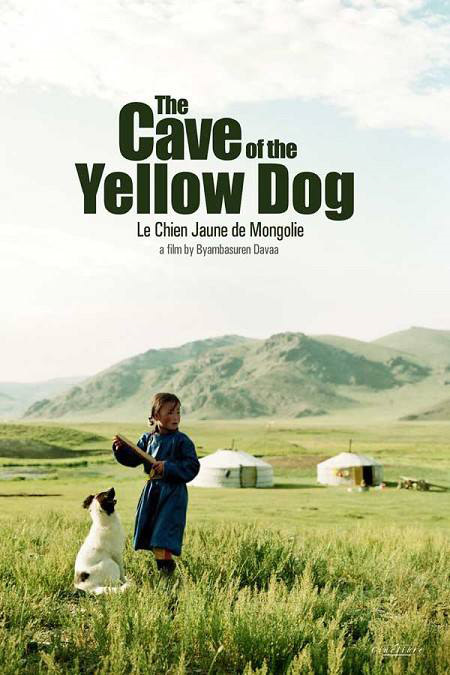 Cyclic Migration (aka Pastoral Nomadism): Seasonal migration for agricultural reasons.
Transhumance: Moving livestock around to access food (often from low to high and high to low elevations).
A Nomic family’s “home” in Mongolia
Patterns of Migration
Ravenstein’s Laws of Migration explain patterns in migration tendencies over time:
Distance Decay: the further away a location is for the migrant, the less likely they will go there.
Gravity Model: Migrants are pulled to large, urban areas.
Step Migration: Migrants reach their eventual destinations through a series of smaller steps along the way.
Rural to Urban: Migrant move from rural to urban areas.
Patterns of Migration
5. Counter migration: As people move to one place, others from that place move out. Some return to where they were originally from (return migration).
6. Youth: Most migrants are young, between 20-45.
7. Gender Patterns: Most international migrants are men, most internal (within one country) migrants are female.
Apply It!
What has led immigrants from these particular countries to choose these particular states?
Review
Is population increasing today? How about birth rate? How are these two things different?
What is the difference between distribution and density?
What is the difference between arithmetic and physiological density calculations? Which one is “better?”
What challenges might a high dependency ratio create for a country?
Review
What is the difference between Crude Birth Rate and Total Fertility Rate? 
Explain what the demographic transition model is trying to show? What are the stages of the DTM? Which state is the US in? Japan? Afghanistan?
 Are Rates of Natural Increase going up or down in most developed countries? Why? What has led to a negative RNI in some countries?
Discuss push/pull factors of rural vs urban areas for individuals.
What are some intervening obstacles that migrants might face in the US?
Review
What did Malthus predict? Was his prediction accurate? Why or why not?
Ravenstein’s Laws of Migration explain patterns of migration. Discuss a few of the laws.
Why would a country encourage migration? Why might they discourage it?